Наши ушки на макушке,
     Глазки широко открыты.
     Слушаем и запоминаем,
     Ни минуты не теряем.
1
Чем занимается художник в театре?
Оформляет сцену, готовит декорации, рисует занавес, афиши, эскиз театральных костюмов
2
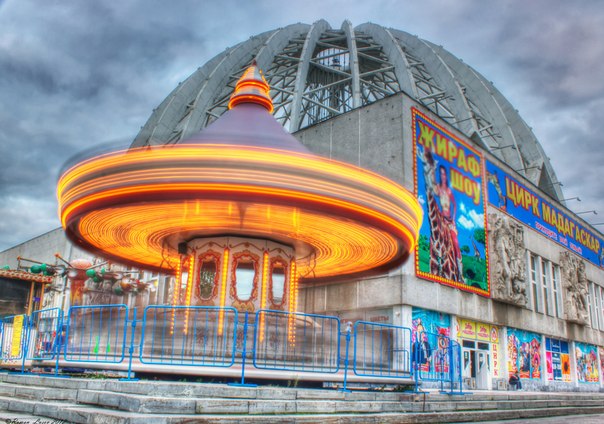 Есть страна на белом свете,
     Где сильны все и отважны.
     Звери взрослые и дети –
     Ловок там и весел каждый.
     Обезьяны, попугаи, тигры,
     Львы, слоны, медведи
     Здесь танцуют и играют,
     Ездят на велосипеде.
     Посмотрите-ка: гимнасты,
     Силачи и акробаты
     Ловко ходят по канату, -
     Тут артист и клоун каждый.
3
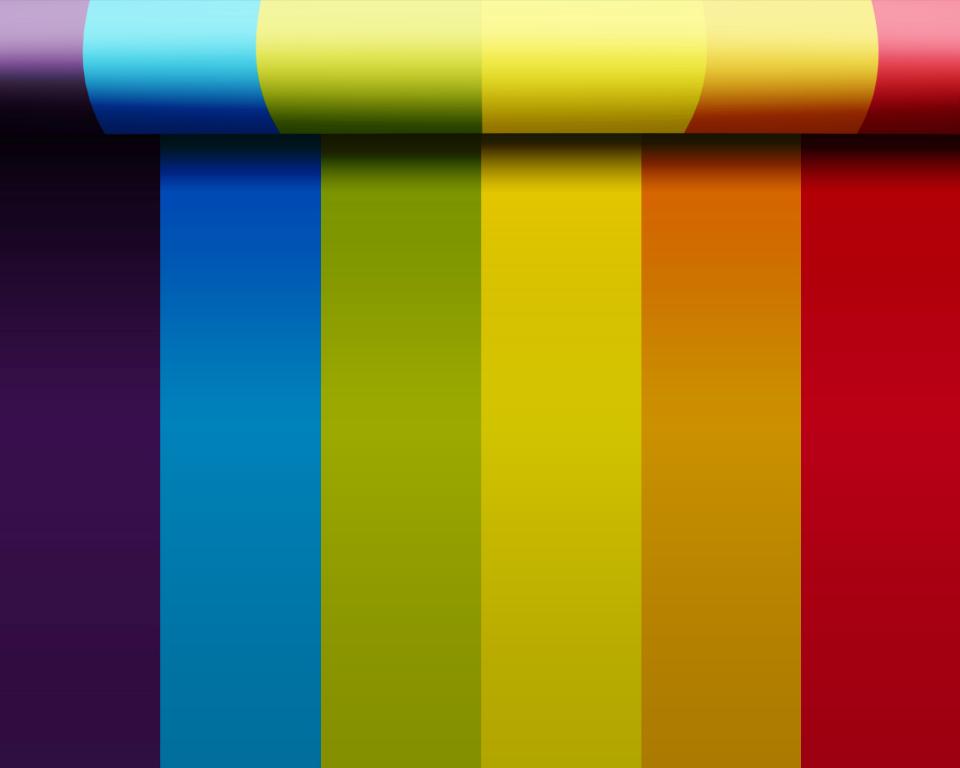 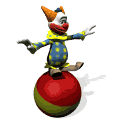 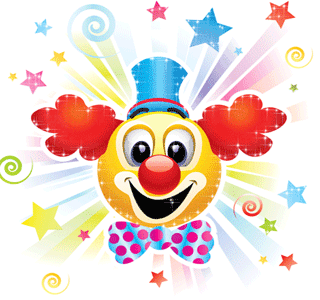 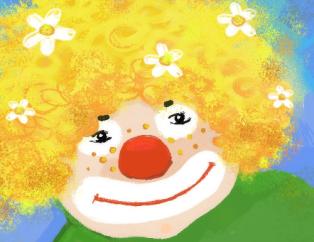 Образ клоуна
4
Рассказ из истории цирка 

Цирк - в переводе с латинского означает  «круг».   Во времена Древнего Рима цирком называли длинную дорожку для состязаний в скорости.   
      Представление с наездниками, дрессированными зверями, акробатами и клоунами, которое мы называем цирком, появилось много позже. Оно возникло в 1768 году, когда отставной английский кавалерист Филипп Астлей оградил канатом круглую площадку под открытым небом и стал брать плату у желающих посмотреть на его мастерство в верховой езде. 
       Передвижные цирки-шапито появились около 1830 года и постепенно превратились в грандиозные зрелища. Когда цирк прибывал в город, он оповещал о себе уличным шествием со слонами, духовым оркестром, клоунами и артистами в костюмах верхом на лошадях. На народных русских гуляньях и ярмарках нередко можно было увидеть выступления бродячих артистов-силачей, акробатов, канатоходцев, дрессировщиков, шпагоглотателей, фокусников.  
     Первый русский стационарный цирк создали братья Никитины, ведущие родословную из крепостных. Когда-то они ходили с шарманкой и петрушечной ширмой по дворам. В 1873 году братья купили собственный, как тогда говорили, шапиток. Так начиналось цирковое искусство в России.
5
Какие цирковые профессии вы можете  назвать?
фокусник, 
жонглер,
эквилибрист, 
гимнаст, 
дрессировщик,
клоун
6
КЛОУН (англ. clown, от лат. colonus — мужик, грубиян). Родственные определения: шут, паяц, дурак и т. д.
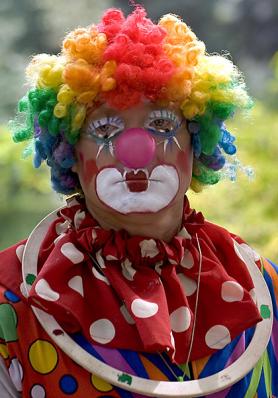 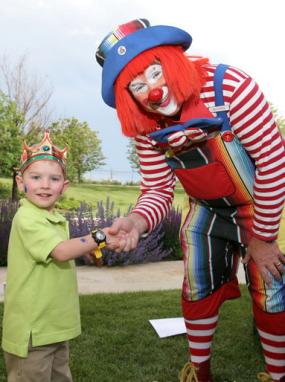 7
В современном значении термина КЛОУН — цирковой, эстрадный или театральный артист
8
Слово «клоун» 
возникло в начале XVI века.
Первоначально так назывался комический персонаж английского средневекового театра, родственный Арлекину.
9
Это был грубоватый и неловкий деревенский парень, служивший объектом насмешек городских жителей. Роль Клоуна была насыщена грубоватыми шутками
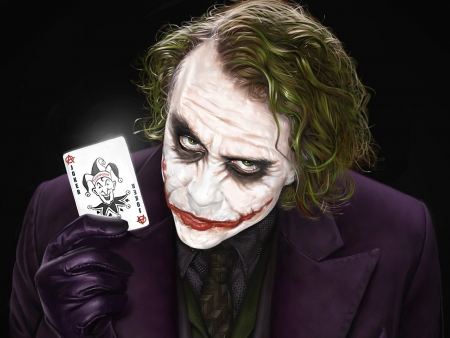 10
В современном цирковом и эстрадном искусстве клоуны работают, как правило, парами или группой (устойчивая традиционная клоунская пара — «рыжий» и «белый» клоуны).
11
Цирковые клоуны имеют множество специализаций (музыкальные эксцентрики, ковёрные, акробаты, дрессировщики, пантомимисты и т. д.), однако чёткого подразделения не существует: большинство цирковых клоунов, как правило, работают в самых разных жанрах.
12
Клоун — одна из самых сложных и универсальных профессий актера
13
Многие выдающиеся клоуны (в том числе — цирковые) добивались значительных успехов в кинематографических и театральных ролях
14
- Опишите представителя этой профессии
- А что можно сказать про внешний вид клоуна? 
Как вы думаете, кто делает костюмы цирковым артистам?
Какие цвета присутствуют в одежде клоуна?
 Ваше настроение когда вы видите клоуна
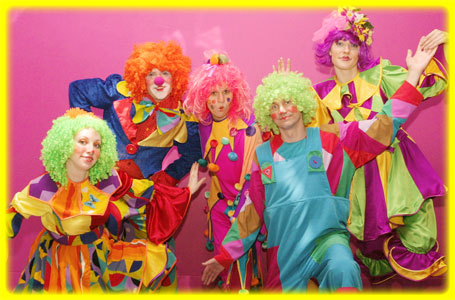 15
Физминутка
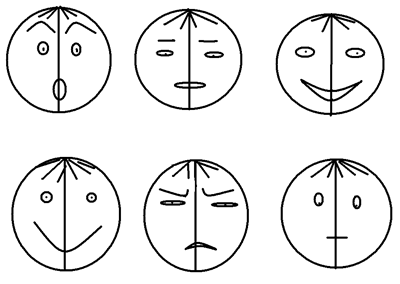 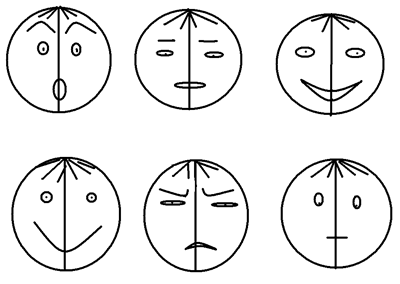 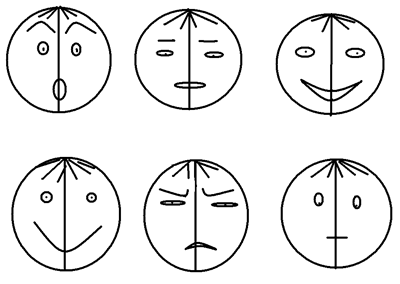 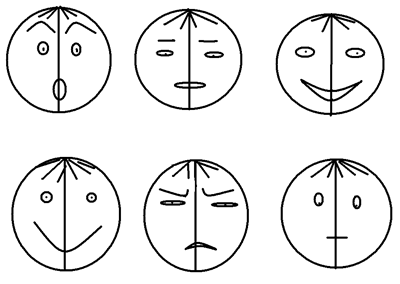 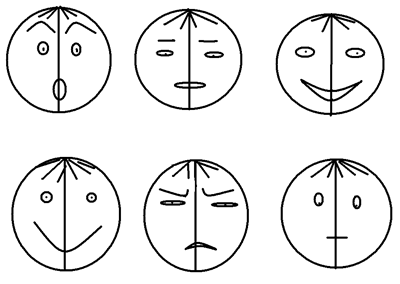 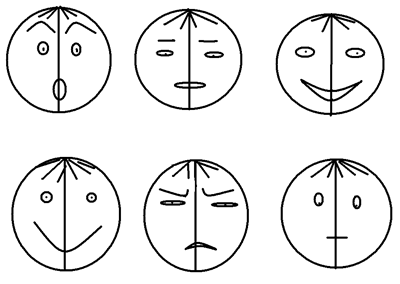 16
Знаменитые клоуны - артисты
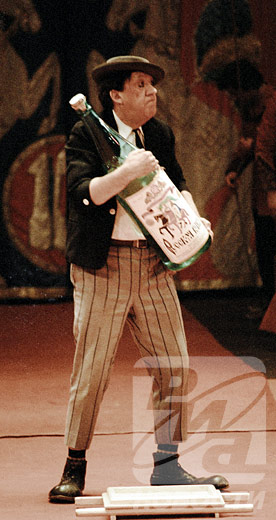 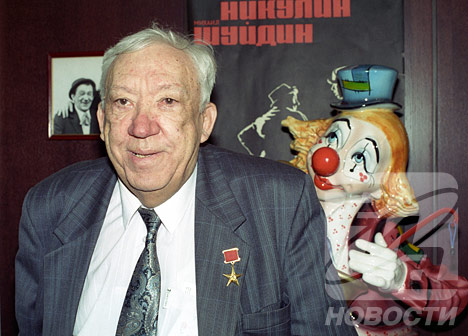 Юрий Никулин
17
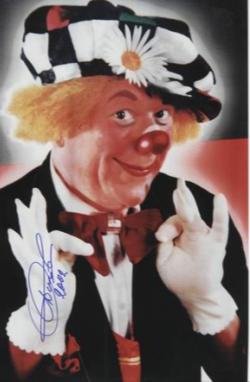 Олег Попов
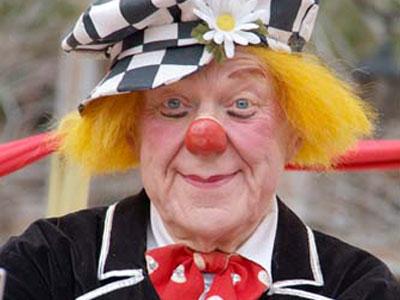 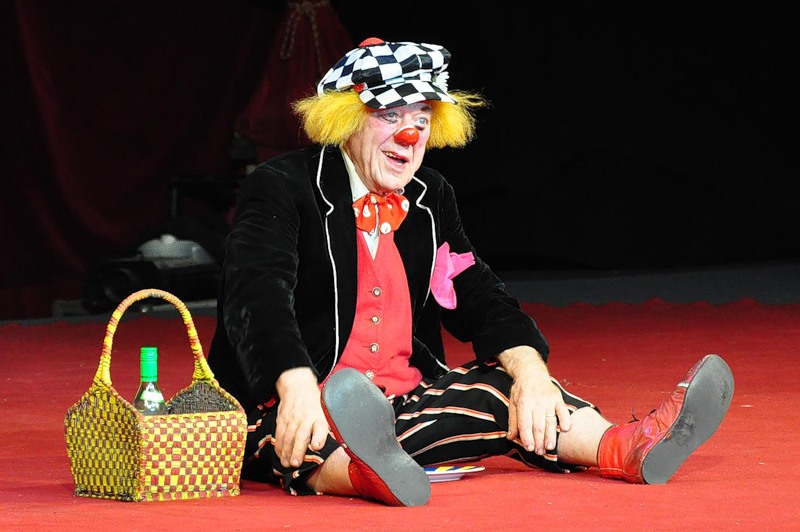 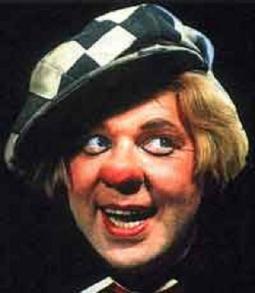 18
Вячеслав Полунин
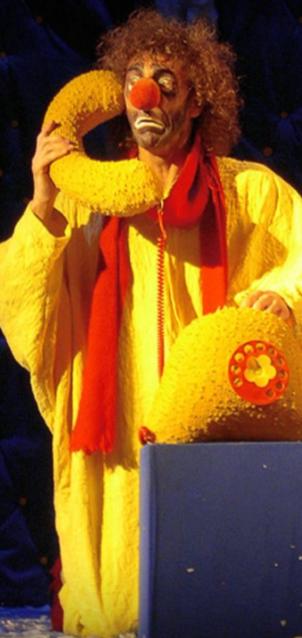 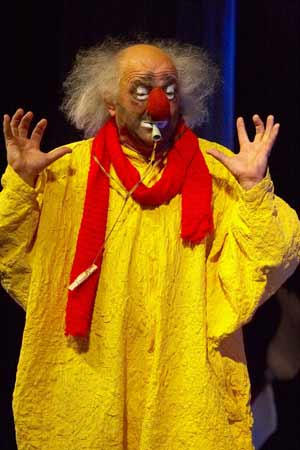 19
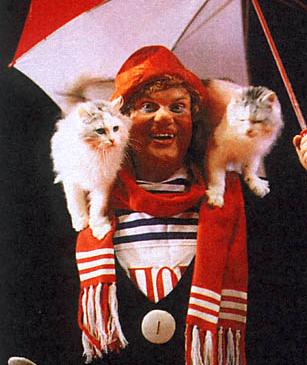 Юрий Куклачев
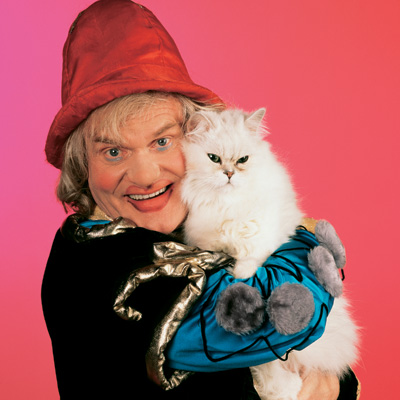 20
Клоунский дуэтДавид Левицкий и Владислав Руденко
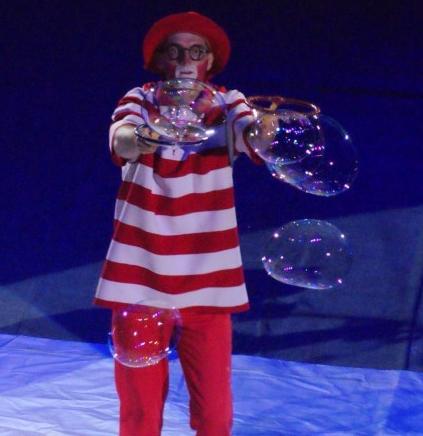 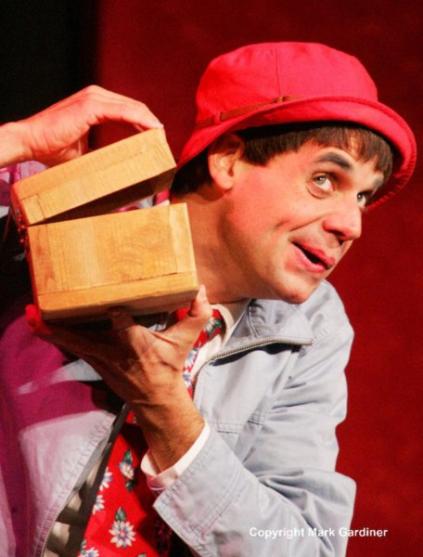 21
Майхровский Евгений
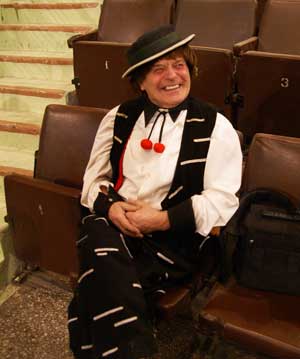 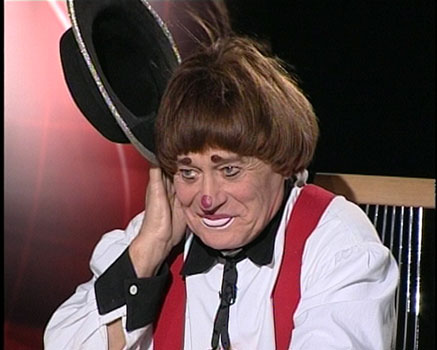 22
Самостоятельная работа
Последовательность выполнения работы1. изобразить фигуру клоуна  в движении  
                                                                        
2. одеть фигуру в яркий костюм;

3. нарисовать на лице клоуна грим (по характеру).
Конкурс на самого смешного (грустного), яркого, радостного клоуна.
23
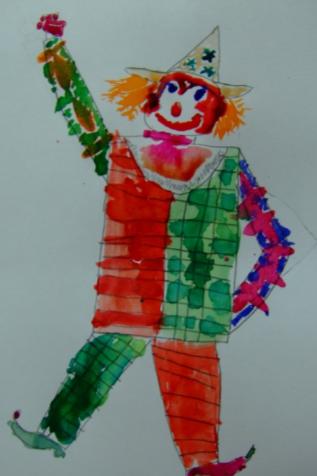 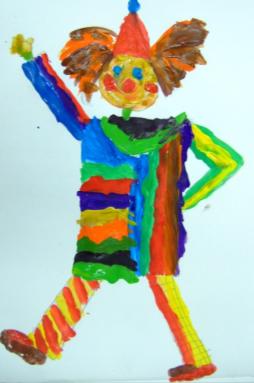 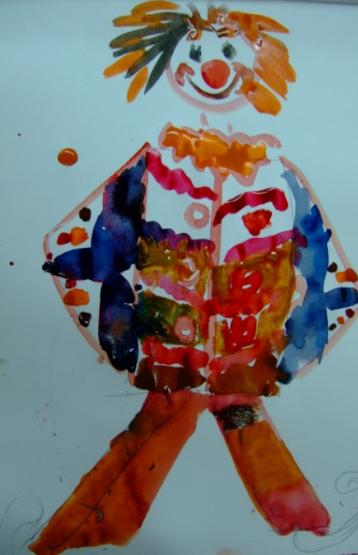 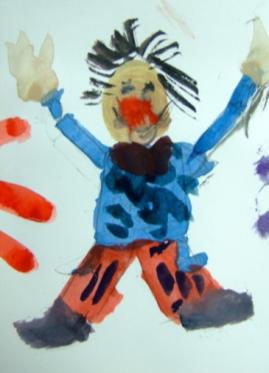 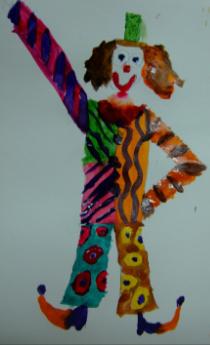 24
Похлопайте в ладоши -  кто справился с сегодняшним заданием,
    Погладьте себя по голове -  кто считает, что ему не хватило времени, и скажите: 
«Не унывай дружок, в следующий раз непременно успею».
25
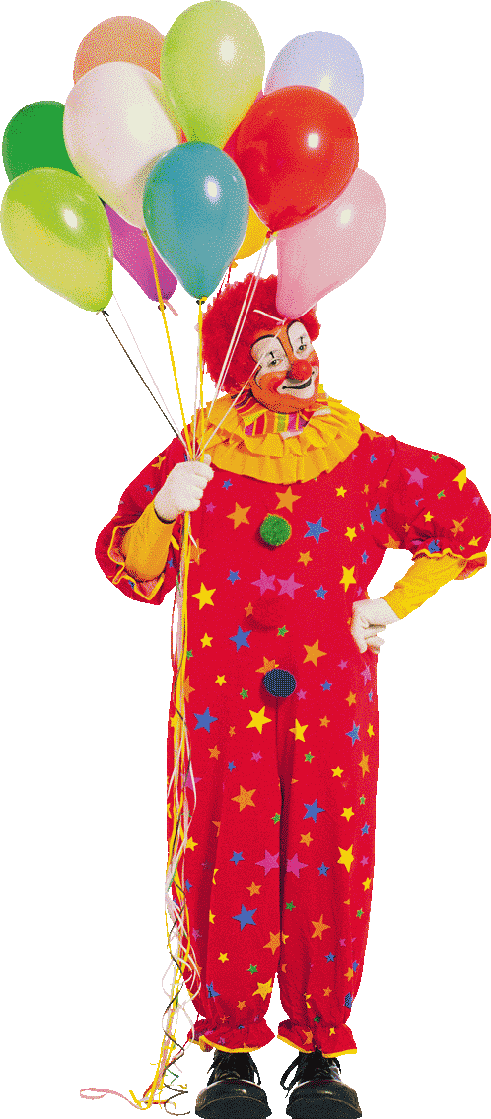 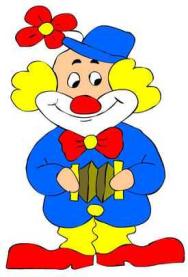 Клоун рыжий, 
клоун белый, Клоун трус и клоун смелый, Клоун Бом и клоун Бим, Клоун может быть любым. На проделки их глазея, Мы кричим "Вот это да!" Только клоуна-злодея Не бывает никогда!
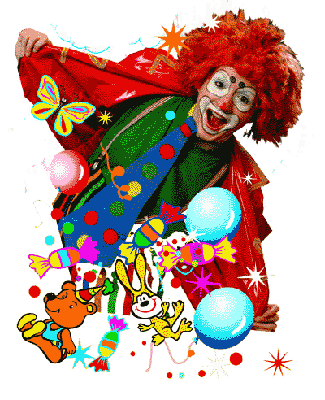 26